Psychoterapie – přednášky2/2013
C.G.Jung – Analytická psychologie
Základ terapie – projekce
Promítání nevědomých obsahů do snů, kresebného materiálu, druhých osob…
Způsob práce – zvědomení nevědomého
Zpětné stahování projekce, interpretace a porozumění
Příklady z praxe (Dr. Zezulka)
Pozor na zkratky!

Arteterapie – přebírá Jungův pohled
Hanscarl Leuner – Katatymně imaginativní psychoterapie (KIP)
Navázal na Jungův „vynález“ imaginace: pacientům nabízí obrazy, které jsou asociovány s nějakým nevědomým obsahem
Motiv řeky, hory apod.

Tím, že si pacient projde imaginaci, dochází k uzdravení; důraz na odžití určitých situací

Díky Leunerovi se imaginace rozšířila začali ji využívat zástupci jiných terapeutických směrů a přístupů
Zaměření na tělo
Wilhelm Reich (zastánce Freuda) – jediný doplněk k jeho teorii:
Konflikt principu slasti a principu reality se odráží i na tělesné složce
Nesprávné dýchání – svalový krunýř/pancíř
Tím, že ho odblokujeme, dochází k léčbě

Alexander Lowen – bioenergetický přístup
Původně typologie  podle vývojových období
Uzemnění (grounding) – ukotvení v realitě svého těla
Upozorňoval na řeč těla
Adlerovská psychoterapie
Pro lidský vývoj je důležitý životní cíl –	2 faktory:
Potřeba začlenit se do společnosti (pocit sounáležitosti)
Potřeba uplatnit se ve společnosti (touha po moci)

Terapie:
Poznat pacientův nerealistický životní plán
Vést pacienta ke změně životního stylu
Dodávat odvahu

Sourozenecké konstelace
Karen HorneyováHarry Stack Sullivan
Význam pocitu bezpečí v dětství

Důraz na vztahy a na sociální složku

Horneyová – úspěšný pokus o změnu mužského modelu v psychoterapii
Behaviorální terapie
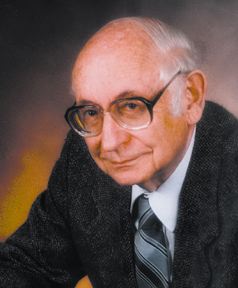 Joseph Wolpe – behaviorální terapie
Klasické a operantní podmiňování
Později – učení nápodobou (Bandura)

Pozitivní zpevnění/oslabení – časté u BT – terapeut mívá „pytlíček sladkostí/odměn“
Dobře funguje pochvala; nejlepší odměna – pocit, že se něco podařilo
Negativní zpevnění – využívají se málo (dříve např. antabusová léčba)
Negativní oslabení – (př. zabránění činnosti)
Behaviorální terapie
Systematická desenzibilizace

Princip vzájemné neslučitelnosti podnětů
Vysvětlení postupu
Nácvik relaxace
Seřazení nepříjemných podnětů
Postupné vystavování jednotlivým podnětům
In vivo, imaginace (podobná úspěšnost)
Následné zvládání potíží v reálném životě – posilování
Behaviorální terapie
Kazuistika:
Žena, cca. 30 let, vysoce specifické doktorské vzdělání
Pracuje jako servírka v restauraci svých rodičů – zde také bydlí, prostor opouští s velkými obtížemi
Nedokáže cestovat jinak než autem a to pouze s blízkým člověkem (sama sice vlastní ŘP, ale neřídí); úzkosti, panika
Měla psa – musela chodit ven
Bavila jí historie
Měla sen udělat si ŘP na motorku